Aufbruch ins Weite
Geschichte des Urchristentums
Vorlesung im Sommersemester 2012
Thomas SödingLehrstuhl Neues TestamentKatholisch-Theologische Fakultät
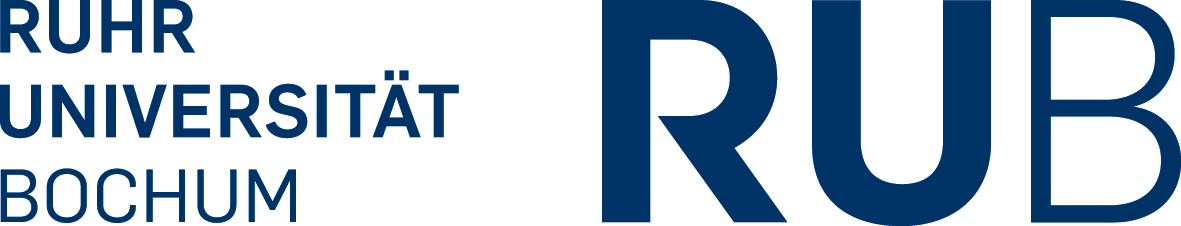 1. Das Thema und die Methode
2
Gal 4,4f.4Als aber die Fülle der Zeit gekommen war, sandte Gott seinen Sohn, geboren von einer Frau, dem Gesetz unterstellt, 5damit er die unter dem Gesetz freikaufe und wir die Gottessohnschaft erhielten.
1Kor 15,1-111Ich erkläre euch, Brüder, das Evangelium, das ich euch verkündet habe, das ihr auch angenommen habt, in dem ihr Stand gewonnen habt, 2durch das ihr auch gerettet werdet, wenn ihr das Wort, das ich euch verkündet habe, festhaltet, ihr wäret denn umsonst zum Glauben gekommen. 3Denn überliefert habe ich euch als erstes, was auch ich empfangen habe: Christus starb für unsre Sünden nach den Schriften4und ward begraben und wurde auferweckt am dritten Tage nach den Schriften 5und erschien dem Kephas, dann den Zwölfen,6danach erschien er mehr als 500 Brüdern auf einmal, von denen die meisten bis heute leben, einige aber gestorben sind; 7danach erschien er Jakobus, danach den Aposteln allen. 8Als letztem aber von allen, gleichsam der Nachgeburt, erschien er mir. 9Denn ich bin der geringste  der Apostel, der ich nicht wert bin, Apostel zu heißen, weil ich die Kirche Gottes verfolgt habe. 10Doch durch Gottes Gnade bin ich, der ich bin, und seine Gnade ist in mir nicht leer geworden, sondern mehr als alle anderen habe ich mich bemüht – nicht ich, sondern die Gnade Gottes mit mir. 11Ob also ich oder jene: So verkünden wir, und so seid ihr zum Glauben gekommen.
Söding, Geschichte des Urchristentums SS 2012
1. Das Thema und die Methode
3
Apg 1,8„Ihr werdet die Kraft des Heiligen Geistes empfangen, der über euch kommt, und werdet meine Zeugen sein in Jerusalem und ganz Judäa und Samaria und bis ans Ende der Welt.“
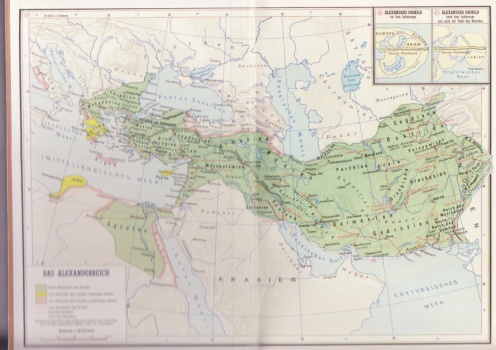 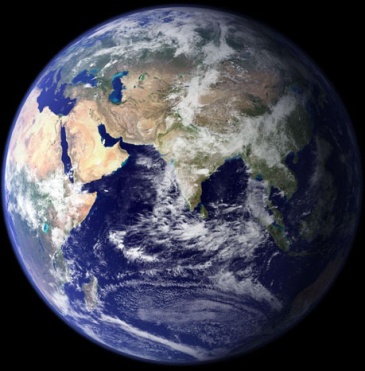 Söding, Geschichte des Urchristentums SS 2012
1. Das Thema und die Methode
4
Apg 24,14(Paulus vor dem römischen Statthalter Felix) „Dies bekenne ich, dass ich nach dem Weg, den sie eine Sekte (Häresie) nennen, dem Gott meiner Väter diene, weil ich allem glaube, was im Gesetz und bei den Propheten geschrieben steht.“
Apg 28,22(Vertreter der römischen Synagoge zu Paulus)„Wir wollen von dir hören, was du denkst; denn von dieser Sekte (Häresie) ist bekannt, dass sie überall auf Widerspruch stößt.“
Söding, Geschichte des Urchristentums SS 2012
1. Das Thema und die Methode
5
Apg 5,32(Petrus vor dem Hohen Rat)„Wir sind Zeugen dieser Ereignisse – und der Heilige Geist, den Gott allen gegeben hat, die ihm vertrauen.“
Söding, Geschichte des Urchristentums SS 2012
1. Das Thema und die Methode
6
Ernst Troeltsch(1865-1923)
Söding, Geschichte des Urchristentums SS 2012
2. Die Quellen
7
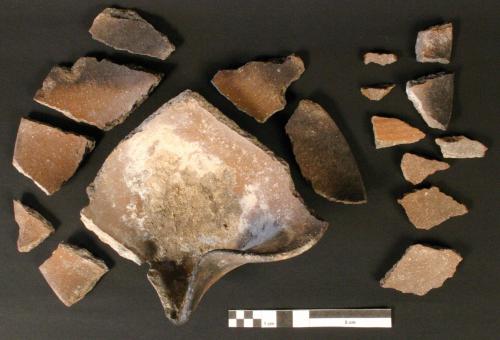 Chester Beatty Papyrus Römerbrief
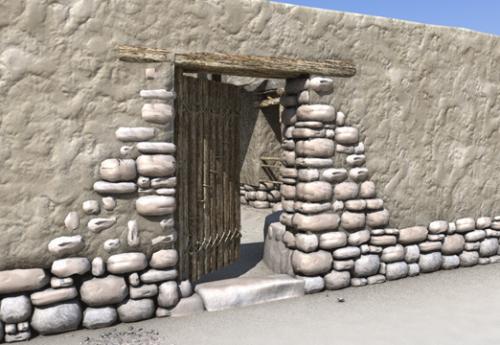 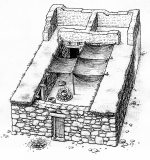 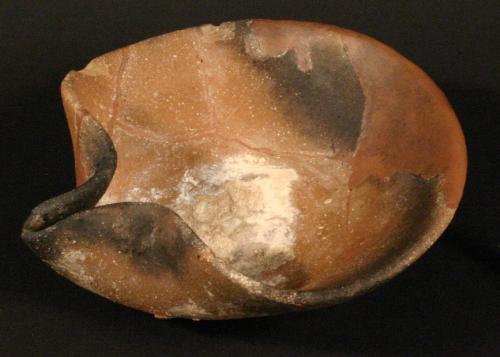 Söding, Geschichte des Urchristentums SS 2012
2. Die Quellen
8
Katholische Briefe
Briefe der Paulusschule
Johannesoffenbarung
Paulusbriefe
Evangelien
Apostelgeschichte
ca. 90-100
27-30
33
42
47
48
50-58
62
66-70
30
64
Leben und Tod Jesu
Pfing-sten
Beru-fungPauli
1.Missi--ons-reise
Apostel-konzil
2. und  3. Missions-reise
Marty-rium Jako-bi
Martyrium Petri und Pauli
Martyrium Jakobus Zebedäus
Jüdi-scher Krieg
Die Urgemeinde von Jerusalem
Die Gemeinde von Antiochia
Söding, Geschichte des Urchristentums SS 2012
2. Die Quellen
9
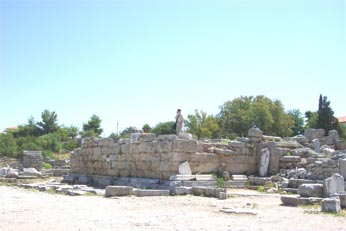 Apg 1812Als aber Gallio Prokonsul von Achaia war, traten die Juden einmütig gegen Paulus auf und führten ihn vor den Richterstuhl 13und sagten: „Gegen das Gesetz überredet dieser die Menschen, Gott zu verehren.“14Als aber Paulus den Mund öffnen wollte, sagte Gallio zu den Juden: „Läge hier ein Unrecht oder ein schweres Verbrechen vor, ihr Juden, geböte es die Ordnung, euch anzuhören. 15Wenn es aber Streitigkeiten über Lehre und Namen und das Gesetz bei euch gibt, seht ihr zu! Darüber will ich nicht Richter sein.“ 16Und er wies sie fort vom Richterstuhl. 17 Da griffen alle Sosthenes, den Synagogenvorsteher, und verprügelten ihn vor dem Richterstuhl, und nichts davon kümmerte Gallio.
Die Richtstätte auf dem Forum von Korinth
Die Gallio-Inschrift in Delphi
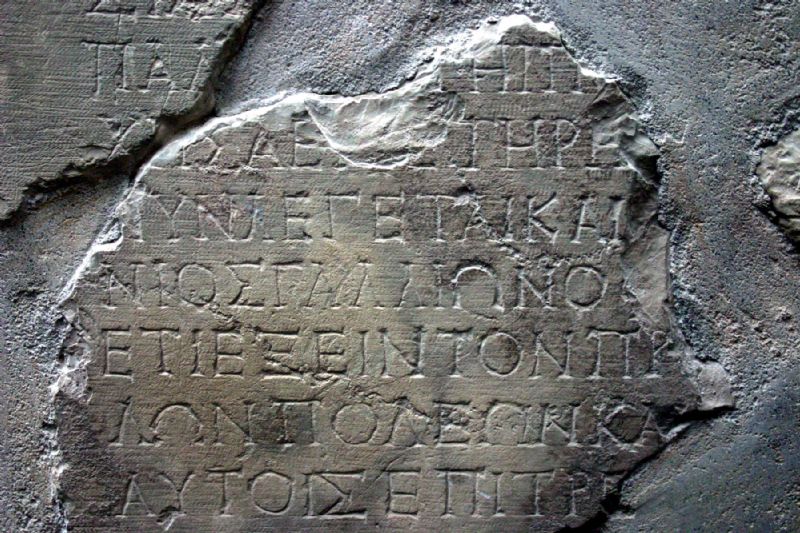 Söding, Geschichte des Urchristentums SS 2012
3. Der Rahmen: Juden und Christen im Imperium Romanum
10
Verwurzelung im Judentum
Trennung der Wege
Phil 3,5„… der ich am achten Tag beschnitten wurde, aus dem Volk Israel bin, vom Stamm Benjamin, Hebräer von Hebräern, nach dem Gesetz Pharisäer, … “
2Kor 11,22f.Hebräer sind sie? Ich auch. Israeliten sind sie? Ich auch. Same Abrahams sind sie? Ich auch.Diener Christi sind sie? Ich rede unvernünftig: Ich mehr!
2Kor 11,23-2623In Mühen übermäßig, in Gefängnissen übermäßig, in Plagen überbordend, in Toden oftmals, 24von Juden habe ich fünfmal vierzig minus einen Hieb erhalten, 25dreimal wurde ich ausgepeitscht, einmal gesteinigt, dreimal habe ich Schiffbruch erlitten, Tag und Nacht bin ich auf See getrieben; 26auf vielen Wegstrecken, Gefahren durch Flüsse, Gefahren durch Räuber, Gefahren durch Meinesgleichen, Gefahren durch Heiden, Gefahren in der Stadt, Gefahren in der Wüste, Gefahren im Meer, Gefahren durch falsche Brüder,
Söding, Geschichte des Urchristentums SS 2012
3. Der Rahmen: Juden und Heiden im Imperium Romanum
11
Tacitus, annales 15,44Daher schob Nero, um dem Gerede ein Ende zu machen, andere als Schuldige vor und belegte sie mit den ausgesuchtesten Strafen, die, wegen ihrer Schandtaten verhasst, vom Volk ‚Chrestianer‘ genannt wurden. Der Mann, von dem sich dieser Name ableitet, Christus, war unter der Herrschaft des Tiberius auf Veranlassung des Prokurators Pontius Pilatus hingerichtet worden (Christus Tiberio imperiante per procuratorem Pontium Pilatum supplicio adfectus erat).
Mk 12,17„Gebt dem Kaiser, was des Kaisers, und Gott, was Gottes ist.“
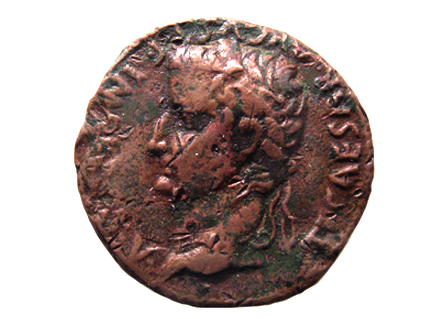 TI(BERIUS) CAESAR AUGUST F IMPERAT V
Söding, Geschichte des Urchristentums SS 2012
3. Der Rahmen: Juden und Christen im Imperium Romanum
12
Apg 11,26In Antiochia nannte man die Jünger erstmals Christen (Cristianou,jÅ).
Sueton, Claudius XXV,4 (um 120 n.Chr.)Die Juden, die - von Chrestus aufgehetzt - fortwährend Unruhe stifteten, vertrieb er aus Rom. (Iudaeos impulsore Chresto assidue tumultuantis Roma expulit.)
Söding, Geschichte des Urchristentums SS 2012
3. Der Rahmen: Juden und Christen im Imperium Romanum
13
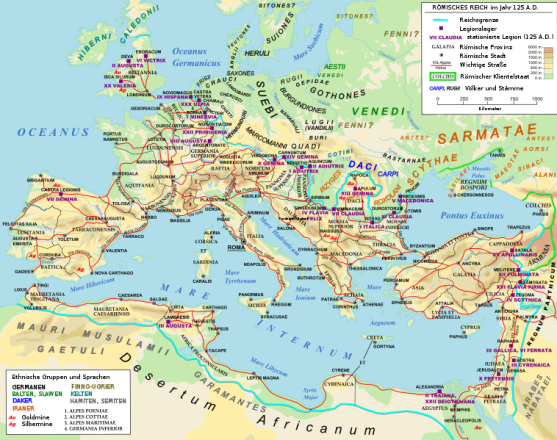 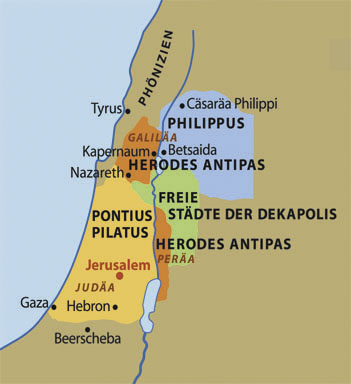 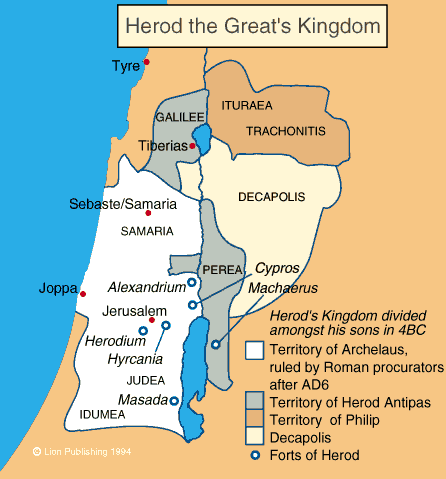 Söding, Geschichte des Urchristentums SS 2012
3. Der Rahmen: Juden und Christen im Imperium Romanum
14
Diasporajudentum
Apg 22,3„Ich bin ein jüdischer Mensch, geboren in Tarsus in Kilikien, aufgewachsen aber in dieser Stadt, zu Füßen des Gamaliël mit aller Sorgfalt unterwiesen im väterlichen Gesetz, ein Eiferer für Gott, ….“
Galiläa und Judäa mit Jerusalem
Joh 4,45Als er nach Galiläa kam, nahmen ihn die Galiläer auf, die alles gesehen hatten, was er am Fest in Jerusalem getan hatte; denn auch sie waren auf dem Fest gewesen.
Soziale Strukturen  
Mk 12,41f.Jesus saß dem Opferstock gegenüber und beobachtete, wie das Volk Geld einwarf. Viele Reiche gaben viel. Es kam aber eine arme Witwe und warf zwei Lepta, das ist ein Kodrantes. Da rief Jesus seine Jünger und sagte: „Diese arme Witwe hat mehr in den Opferkasten geworfen als alle anderen.“
Söding, Geschichte des Urchristentums SS 2012
3. Der Rahmen: Juden und Christen im Imperium Romanum
15
Jüdische Strömungen
	Sadduzäer und Pharisäer
Apg 23,8Die Sadduzäer sagen, es gäbe keine Auferstehung der Toten und weder Engel noch den Geist; die Pharisäer aber bekennen beides.
	Zeloten
Apg 5,36„Vor einiger Zeit trat Theudas auf und behauptete, jemand zu sein; ihm schloss sich eine Anzahl Männer an, etwa vierhundert. Doch er wurde beseitigt, und alle, die ihm vertraut hatten, wurden aufgelöst und zunichte gemacht.“
Söding, Geschichte des Urchristentums SS 2012
3. Der Rahmen: Juden und Christen im Imperium Romanum
16
Tempel
Synagoge
Mk 13,1f.Als er aus dem Tempel ging, sagte einer seiner  Jünger: „Meister, sieh, was für Steine und welch ein Bau!“
Lk 4,16Und er kam nach Nazareth, wo er aufgezogen worden war, und ging wie gewohnt am Sabbat in die Synagoge und stand auf, um vorzulesen; und es wurde ihm das Buch des Propheten Jesaja gegeben, und er öffnete es und fand die Stelle, wo geschrieben steht:  …
Söding, Geschichte des Urchristentums SS 2012
3. Der Rahmen: Juden und Christen im Imperium Romanum
17
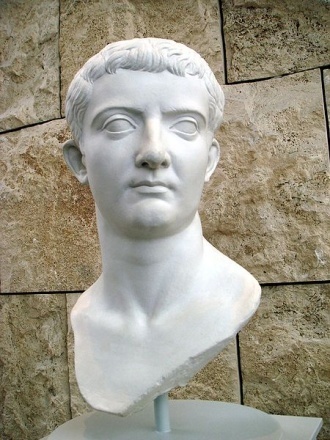 Augustus 	31 v. Chr. – 14 n. Chr. 
Tiberius                14-37 n. Chr.
Nero                      54-68 n. Chr.  
Vespasian             68-78 n. Chr.
Titus                       78-81 n. Chr.
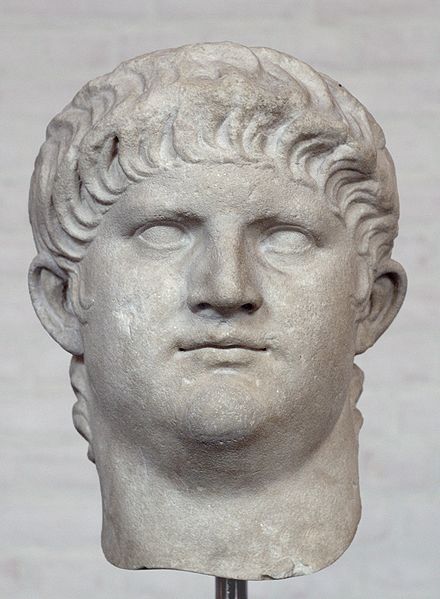 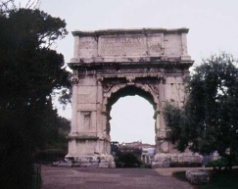 Nero, Glyptothek München
Tiberius, Ara Pacis, Rom
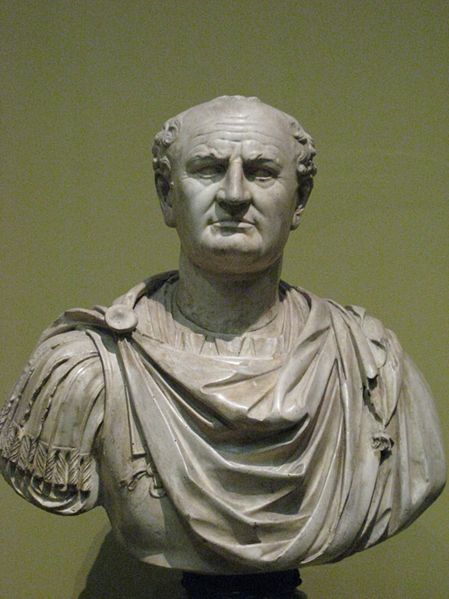 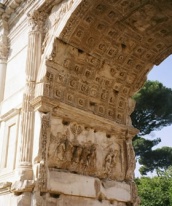 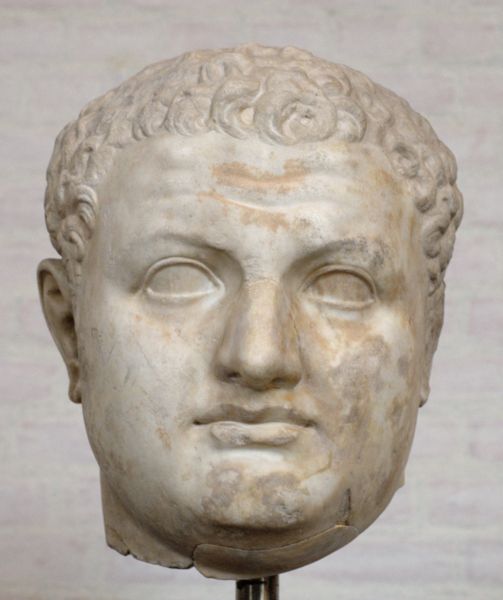 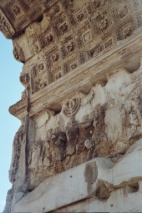 Augustus, Vatikanische Museen
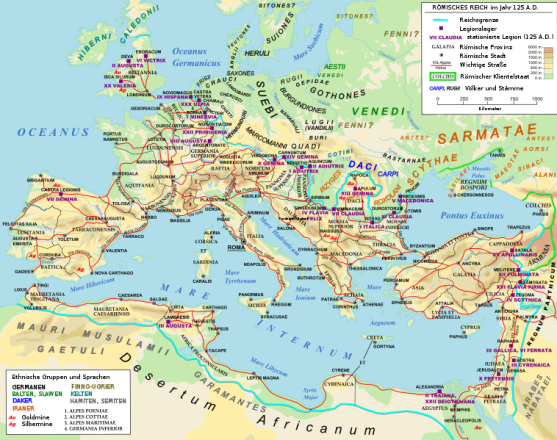 Der Titutsbogen beim Forum Romanum
Titus, Glyptothek München
Vespasian, Puschkin Museum, Moskau
Söding, Geschichte des Urchristentums SS 2012
3. Der Rahmen: Juden und Christen im Imperium Romanum
18
Raffael, Kupferstich 1509
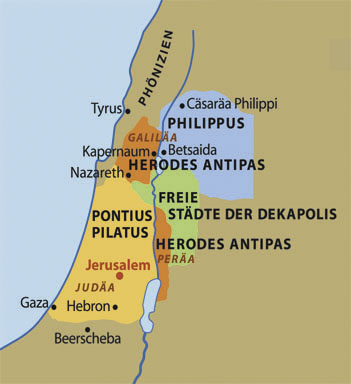 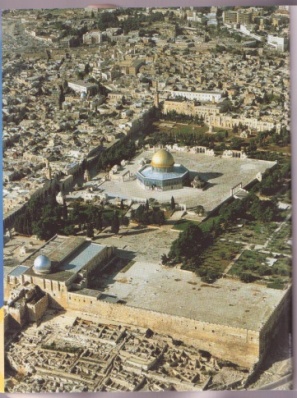 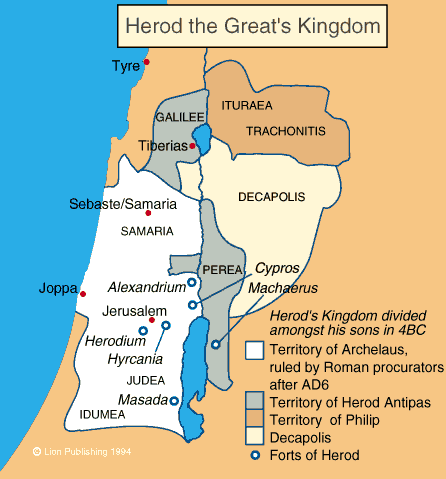 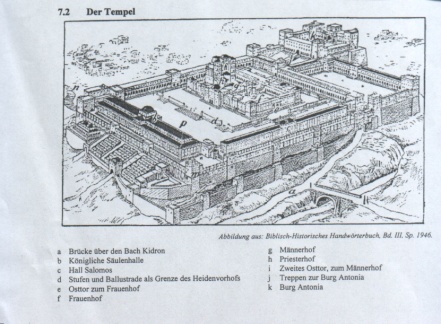 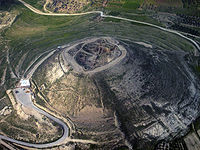 Herodeion südlich von Bethlehem
Tempel von Jerusalem
Söding, Geschichte des Urchristentums SS 2012
4. Die Anfange: Jesus – Ostern – Pfingsten
19
Mk 1,14-17
	14Nach der Auslieferung des Johannes kam Jesus nach Galiläa und verkündete das Evangelium Gottes:
	„15Erfüllt ist die Zeit und nahegekommen ist die Herrschaft Gottes. Kehrt um und glaubt an das Evangelium!“
	16Und er ging am See von Galiläa entlang und sah Simon und Andreas, den Bruder des Simon, Netze ins Meer werfen; denn sie waren Fischer. 17Und Jesus sagte ihnen: „Kommt, mir nach, ich werde machen, dass ihr Menschenfischer werdet.“
Söding, Geschichte des Urchristentums SS 2012
4. Die Anfange: Jesus – Ostern – Pfingsten
20
Mk 14,25„Amen, ich sage euch: Ich werde nicht mehr vom Gewächs des Weinstocks trinken, bis ich wieder trinken werde im Reich Gottes.“
Das Obergemach auf dem Zion in Jerusalem
Söding, Geschichte des Urchristentums SS 2012
4. Die Anfange: Jesus – Ostern – Pfingsten
21
Mk 10,32Sie waren auf dem Weg, hinaufzugehen nach Jerusalem. Und Jesus war es, der voranging, und sie fürchteten sich, die ihm nachfolgten. Da nahm er die Zwölf zu sich und begann, ihnen zu sagen, was ihm widerfahren werde …
Mt 23,8„Einer ist euer Lehrer; ihr alle aber seid Brüder.“
Mk 6,7Und er berief die Zwölf und sandte sie je zwei und zwei und gab ihnen Macht über die unreinen Geister. 
Mt 9,37f.„Die Ernte ist groß, aber die Arbeiter sind wenige. Bittet  also den Herrn der Ernte, dass er Arbeiter in seine Ernte sende.“
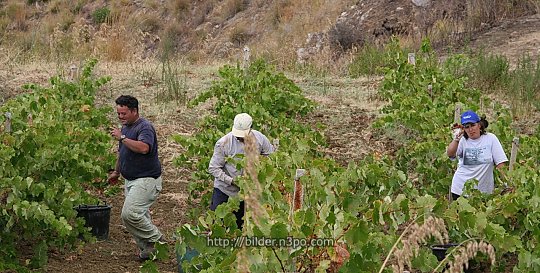 Söding, Geschichte des Urchristentums SS 2012
4. Die Anfange: Jesus – Ostern – Pfingsten
22
Mk 14,22-2522Und während sie aßen, nahm er Brot, segnete es, brach es und gab es ihnen und sagte: „Das ist mein Leib.“ 23Und er nahm den Becher, dankte, gab ihn ihnen, und sie tranken alle daraus, 24und er sagte: „Dies ist mein Blut des Bundes, das für viele vergossen wird.25Amen, sage ich euch: Ich werde nicht mehr trinken vom Gewächs des Weinstocks, bis ich wieder trinken werde im Reich Gottes.“
1Kor 11,23ff.23Der Herr Jesus, in der Nacht, da er ausgeliefert wurde, nahm er Brot, 24und dankte und brach’s und sagte: „Das ist mein Leib für euch. Dies tut zu meinem Gedächtnis“ 25Gleichermaßen auch der Becher nach dem Mahl, zu dem er sagte: „Dieser Becher ist der neue Bund in meinem Blut. Dies tut, wann immer ihr trinkt, zu meinem Gedächtnis.“ 26Denn wann immer ihr dieses Brot esst und den Becher trinkt, verkündet ihr den Tod des Herrn, bis er kommt.
Söding, Geschichte des Urchristentums SS 2012
4. Die Anfange: Jesus – Ostern – Pfingsten
23
Mt 28,16-2016Die elf Jünger aber gingen nach Galiläa auf den Berg, den Jesus ihnen gewiesen hatte, 17und als sie ihn sahen, fielen sie nieder, zweifelten aber.  18Da ging Jesus auf sie zu und sagte ihnen: „Mir ist alle Macht gegeben im Himmel und auf Erden.	19Geht 	und macht alle Völker zu Jüngern,		indem ihr sie tauft auf den Namen des Vaters 			und des Sohnes und des Heiligen Geistes		20und sie lehrt, alles zu halten, 		was ich euch geboten habe.Und siehe, ich bin bei euch alle Tage bis ans Ende der Welt.“
Söding, Geschichte des Urchristentums SS 2012
4. Die Anfange: Jesus – Ostern – Pfingsten
24
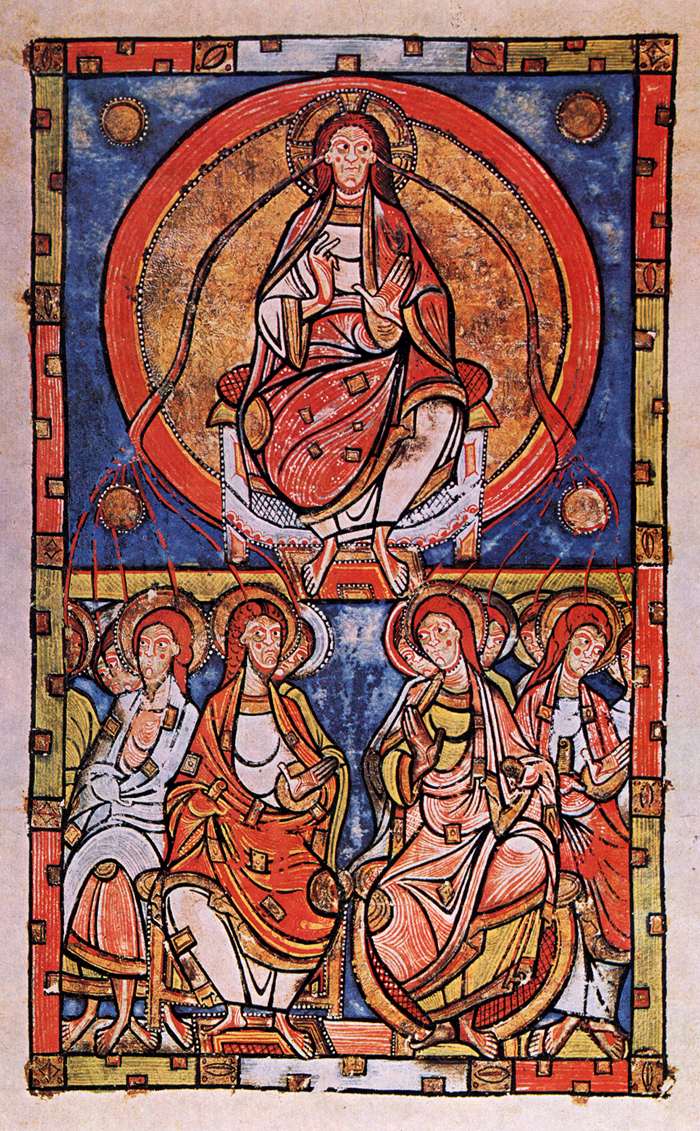 Franzöische Miniatur, 12. Jh. Bibliothèque Nationale, Paris
Söding, Geschichte des Urchristentums SS 2012
4. Die Anfange: Jesus – Ostern – Pfingsten
25
Apg 2,9-11„Parther, Meder und Elamiter, Bewohner von Mesopotamien, Judäa und Kappadozien, von Pontus und Asien, von Phrygien und Pamphylien, von Ägypten und dem Gebiet Libyens nach Zyrene hin, auch die hier weilenden Römer, Juden und Proselyten, Kreter und Araber – wir hören sie in unseren Muttersprachen die Großtaten Gottes verkünden.“
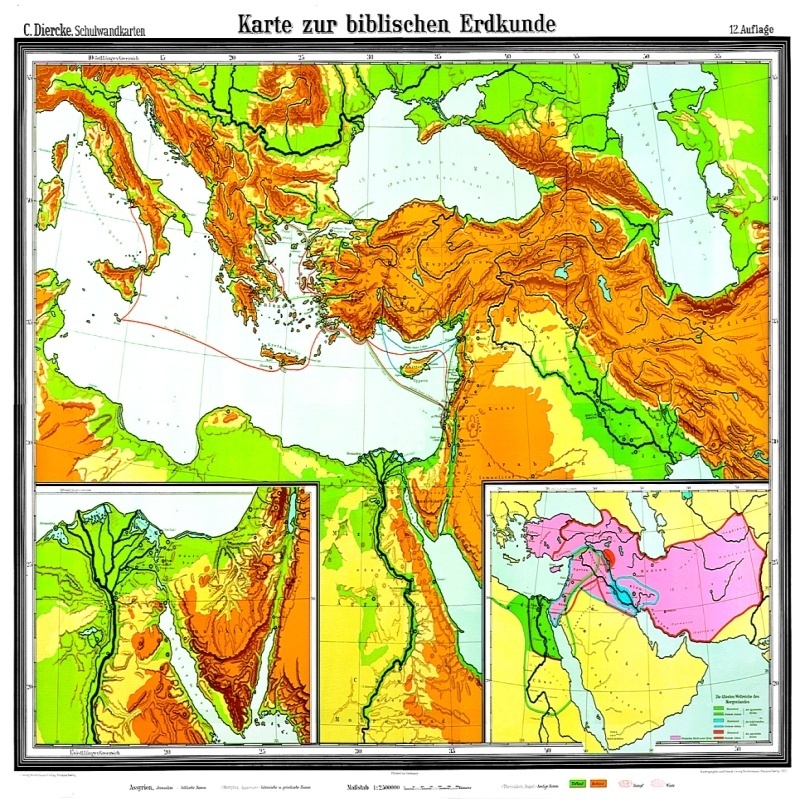 Söding, Geschichte des Urchristentums SS 2012
5. Die Urgemeinde in Jerusalem
26
Gal 1,13-1913Denn ihr habt von meinem Wandel einst im Judentum gehört: dass ich maßlos die Kirche Gottes verfolgt habe und zu vernichten suchte 14und im Judentum Fortschritte machte mehr als viele Altersgenossen in meinem Volk, der ich ein überschäumender Eiferer meiner väterlichen Überlieferungen war. 15Als es aber Gott gefiel, der mich aus meiner Mutter Schoß ausgesondert und durch seine Gnade berufen hat, 16seinen Sohn in mir zu offenbaren, damit ich ihn den Heiden verkünde, zog ich nicht Fleisch noch Blut zurate, 17ging auch nicht nach Jerusalem hinauf zu den Aposteln vor mir, sondern ging weg nach Arabien und kehrte wieder nach Damaskus zurück. 18Erst drei Jahre später zog ich nach Jerusalem hoch, Kephas zu treffen, und blieb bei ihm vierzehn Tage. 19Einen der anderen Apostel sah ich nicht, außer Jakobus, den Bruder des Herrn.
Gal 2,1.6-101Vierzehn Jahre später ging ich wieder nach Jerusalem hinauf, mit Barnabas, und nahm auch Titus mit. … 6Von denen aber, die Ansehen genießen – was immer einst war, macht für mich keinen Unterschied, Gott schaut nicht auf die Person – mir haben die Angesehenen nichts auferlegt, 7sondern als sie sahen, dass mir das Evangelium der Unbeschnittenen anvertraut war, so wie Petrus der Beschneidung;  8weil der, der Petrus zum Apostolat der Beschneidung befähigt hat, mich für die Heiden befähigt hat, 9und die Gnade erkannten, die mir gegeben ist,  gaben Jakobus und Kephas und Johannes, die als Säulen gelten, mir und Barnabas die rechte Hand der Gemeinschaft, damit wir zu den Heiden, sie aber zur Beschneidung (gingen). 10Nur der Armen sollten wir gedenken, was ich mich auch zu tun bemüht habe. 
1Kor 9,5Haben wir nicht das Recht, eine Schwester als Frau mitzunehmen, wie die anderen Apostel und die Brüder des Herrn und Kephas?
Söding, Geschichte des Urchristentums SS 2012
5. Die Urgemeinde in Jerusalem
27
Das traditionelle Bild zeigt Lukas als den inspirierten Maler, der das echte Bild der Madonna mit dem Jesusbild erschafft. Diese Überlieferung korrespondiert mit der Anschaulichkeit der lukanischen Erzählkunst, nicht nur in der Weihnachtsgeschichte und im Evangelium, sondern auch in der Apostelgeschichte: Die Urgemeinde ist „wie gemalt“.
Lukas , der MalerIkone aus dem 15. Jh.
Ikonenmuseum Recklinghausen
Söding, Geschichte des Urchristentums SS 2012
5. Die Urgemeinde in Jerusalem
28
Apg 1,13ff.13Sie stiegen ins Obergemach, wo sie sich aufzuhalten pflegten: Petrus und Johannes und Jakobus und Andreas, Philippus und Thomas, Bartholomäus und Matthäus, Jakobus, Sohn des Alphäus, und Simon, der Zelot, und Judas, des Jakobus Sohn. 14Die alle waren beisammen im einmütigen  Gebet, gemeinsam mit den Frauen und mit Maria, der Mutter Jesu, und seinen Geschwistern. 15Und in diesen Tagen stand Petrus inmitten der Brüder auf – es war eine Menge von ungefähr 120 Menschen – und sagte:  …
Apg 2,7-10 7Sie erschraken und wunderten sich und sagten: „Siehe, sind nicht alle, die da reden, Galiläer? 8Wie können wir alle sie in unserer eigenen Sprache hören, in der wir geboren worden sind? 9Parther und Meder und Elamiter, auch die Bewohner von Mesopotamien, von Judäa sowohl als von Kappadozien, von Pontus und Asien, 10von Phrygien und Pamphylien, Ägypten und dem Gebiet Libyens der Cyrene entlang, auch die zugereisten Römer, 11Juden und Proselyten, Kreter und Araber: Wir hören sie in unseren Sprachen die Großtaten Gottes verkünden.“ 
Apg 12,12Er ging zum Haus der Maria, der Mutter des Johannes, der Markus genannt wird, wo sich viele versammelt waren und beteten,
Söding, Geschichte des Urchristentums SS 2012
5. Die Urgemeinde in Jerusalem
29
Lk 24,52f.Voller Freude kehrten sie nach Jerusalem zurück; immer wieder waren sie im Tempel und priesen Gott. 
Apg 1,1313Sie stiegen sie ins Obergemach, wo sie sich aufzuhalten pflegten.
Apg 2,2… das ganze Haus, in dem sie saßen … 
Apg 2,46Jeden Tag verharrten sie einmütig im Tempel, in ihren Häusern brachen sie das Brot  und hielten Mahlzeit in Freude und Einfalt des Herzens.
Apg 6,9Einige aus der sogenannten Synagoge der Libertiner und  Kyrenäer und Alexandriner und derer aus Kilikien und Asien standen auf, mit Stephanus zu streiten.
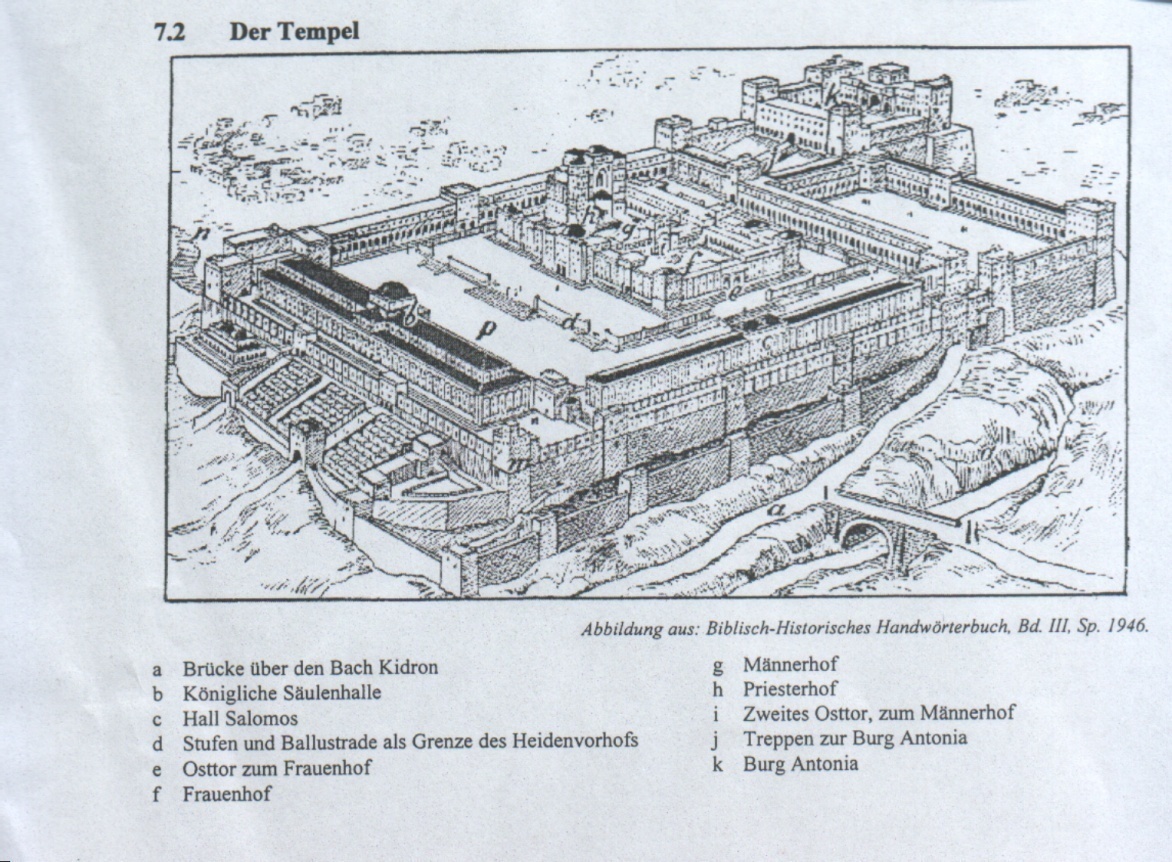 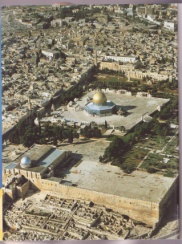 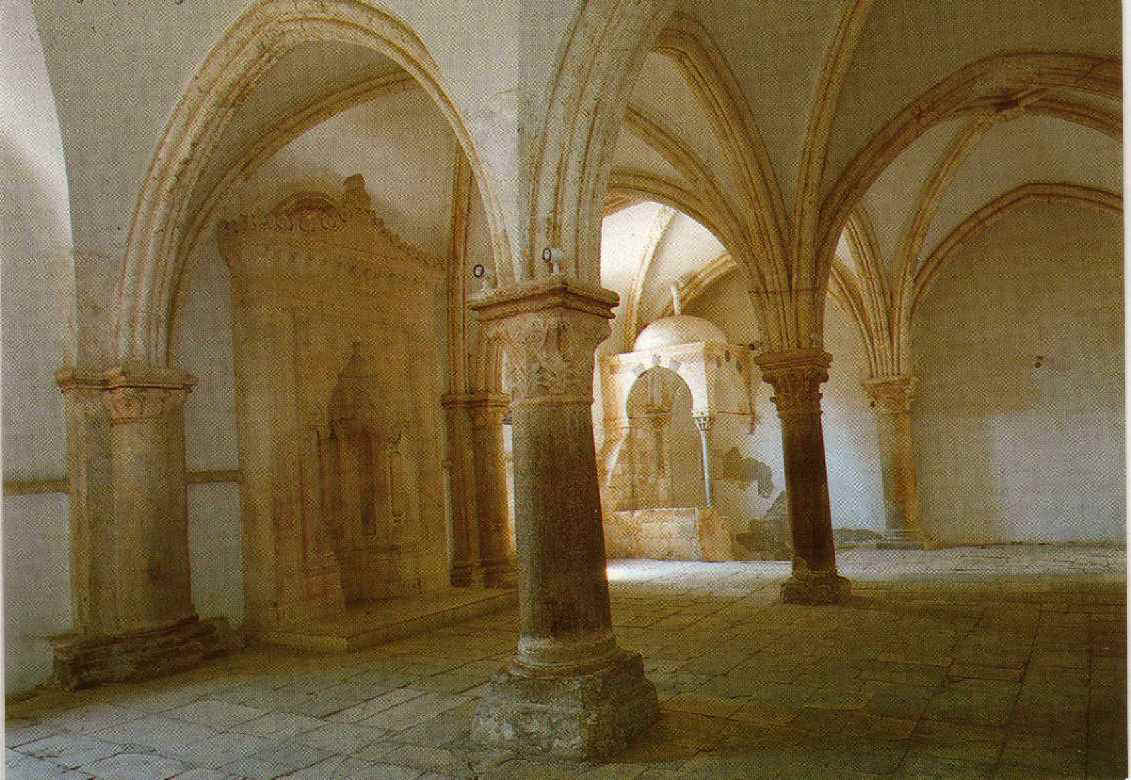 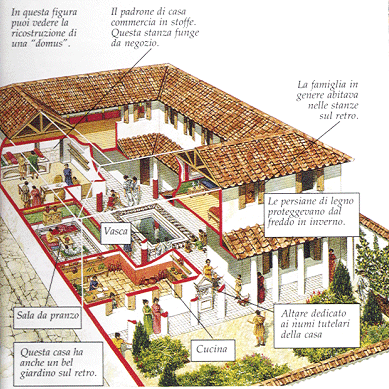 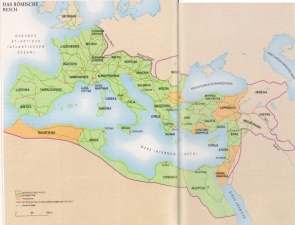 Söding, Geschichte des Urchristentums SS 2012
5. Die Urgemeinde in Jerusalem
30
Apg 15 1Einige kamen von Judäa herab und lehrten die Brüder: „Wenn ihr nicht beschnitten seid gemäß der Regel des Mose,  könnt ihr nicht gerettet werden.“  2Weil ein Konflikt entstand und Paulus wie Barnabas Streit mit ihnen hatten, ordneten sie es so, dass Paulus und Barnabas und ein paar andere von ihnen hinaufgehen sollten zu den Aposteln und Presbytern nach Jerusalem wegen dieser Frage.
	6So versammelten sich die Apostel und die Presbyter, um über dieses Thema zu beraten.
	13Jakobus antwortete: …
	22Dann schien es den Aposteln und Presbytern mit der ganzen Gemeinde gut.
Apg 6,1-61In jenen Tagen, als die Zahl der Jünger wuchs, entstand ein Murren der Hellenisten gegen die Hebräer, in der täglichen Diakonie würden ihre Witwen übersehen.
	2Da riefen die Zwölf die Menge der Jünger zusammen und sagten: „… 
	3Seht euch, Brüder, nach sieben Männern um, … die wir bestellen wollen zu dieser Aufgabe. …“
	5Dieses Wort gefiel der ganzen Menge, und sie wählten aus …
	6Diese stellten sie vor die Apostel, und die legten ihnen unter Gebet die Hände auf.
Söding, Geschichte des Urchristentums SS 2012
5. Die Urgemeinde in Jerusalem
31
Apg 2,42-47
	42Sie verharrten bei der Lehre der Apostel und der Gemeinschaft, beim Brechen des Brotes und bei den Gebeten. 
	43Es entstand aber bei jedem Furcht:  Viele Wunder und Zeichen geschahen durch die Apostel. 44Alle Glaubenden aber hielten zusammen und hatten alles gemeinsam.  45Und den Grund und den anderen Besitz verkauften sie und verteilten es an jeden, wie er es nötig hatte. 46Jeden Tag verharrten sie einmütig im Tempel, in ihren Häusern brachen sie das Brot  und hielten Mahlzeit in Freude und Einfalt des Herzens; 47sie lobten Gott und hatten Ansehen beim ganzen Volk.  Der Herr aber fügte ihnen jeden Tag die hinzu, die gerettet werden.
Söding, Geschichte des Urchristentums SS 2012
5. Die Urgemeinde in Jerusalem
32
Apg 4,32-37 32Die Menge der Gläubigen war ein Herz und eine Seele. Keiner nannte etwas von seinem Besitz sein eigen, sondern sie hatten alles gemeinsam. 33Und mit großer Kraft legten die Apostel Zeugnis ab von der Auferstehung des Herrn Jesus,  und sie alle standen in großem Ansehen; 34denn es war kein Bedürftiger unter ihnen:  Diejenigen nämlich, die Besitzer von Grund oder Häusern waren, verkauften, brachten den Erlös des Verkauften 35und legten ihn den Aposteln zu Füßen.  Es wurde einem jeden gegeben, wie er es nötig hatte.
Aristoteles, Nikomachische Ethik
Ohne Freundschaft möchte niemand leben, hätte er auch sonst alle Güter (VIII 1 1155a 5f.).
Gleich und Gleich  (VIII 2 1155a 34).
… eine Seele … (IX 8 1168b 8).
… unter Freunden ist alles gemeinsam (IX 8 1168b 8).
Freundesgut, gemeinsam Gut (VIII 11 1159b 31f.).
Freud und Leid (IX 4 1165a 8f.).
Gleichsein  Freundsein (IX 8 1168b 9). 
Dtn 15,4f.„Keine Armen wird es bei dir geben, denn reichlich wird der Herr dich segnen in dem Land, das dir der Herr, dein Gott, zum Erbe geben wird,  wenn du nur auf die Stimme des Herrn, deines Gottes, hörst und dieses ganze Gesetz, das ich dir heute gebe, treu erfüllst.“
Söding, Geschichte des Urchristentums SS 2012
5. Die Urgemeinde in Jerusalem
33
Apg 4,36f.36Joseph aber, von den Aposteln Barnabas genannt, das heißt übersetzt: Sohn des Trostes, ein Levit, Zypriot seiner Abstammung nach, 37verkaufte einen Acker, der ihm gehörte, brachte den Erlös und legte ihn den Aposteln zu Füßen.
Söding, Geschichte des Urchristentums SS 2012
6. Das Apostelkonzil
34
Das Petrusfenster
im Kölner Dom (1876)
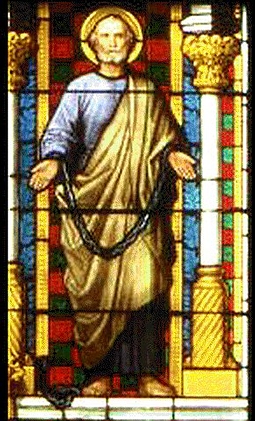 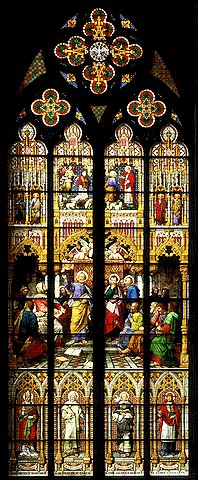 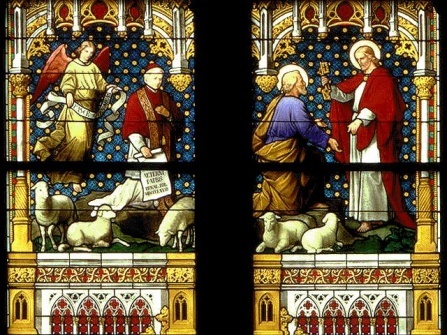 Söding, Geschichte des Urchristentums SS 2012
6. Das Apostelkonzil
35
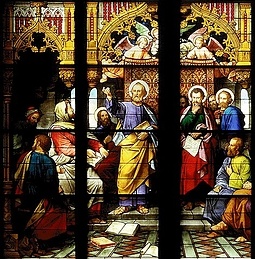 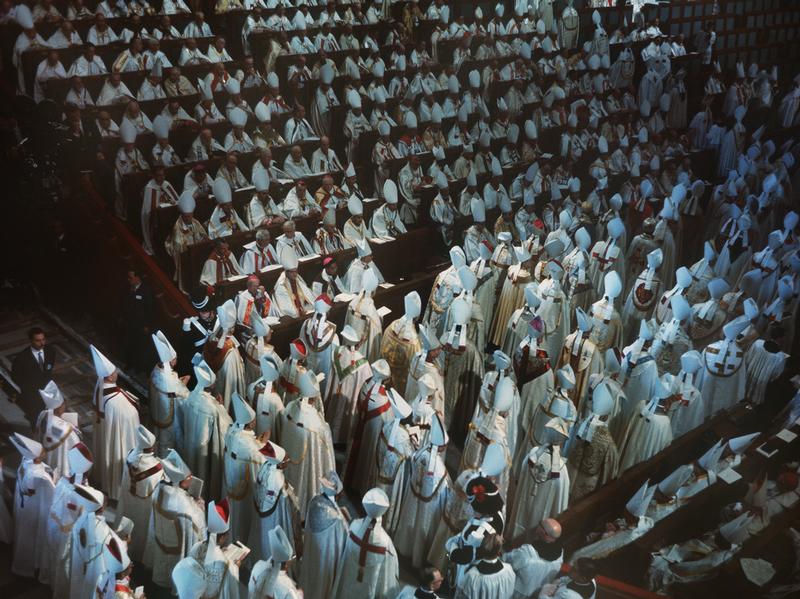 Einzug der Bischöfe in den Petersdom zur Eröffnung des Zweiten Vatikanischen Konzils am 11. 10. 1962
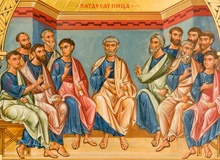 Fresko in der russisch-orthodoxen Kathedrale Wien
Söding, Geschichte des Urchristentums SS 2012
2. Provokationen
36
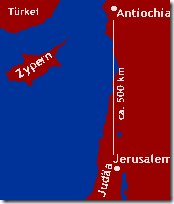 Söding, Geschichte des Urchristentums SS 2012
6. Das Apostelkonzil
37
Paulus (Gal 2,1-10)
Lukas (Apg 15,1-34)
1Einige kamen von Judäa herab und lehrten die Brüder: „Wenn ihr nicht beschnitten seid gemäß der Regel des Mose,  könnt ihr nicht gerettet werden.“  2Weil ein Konflikt entstand und Paulus wie Barnabas Streit mit ihnen hatten, ordneten sie es so, dass Paulus und Barnabas und ein paar andere von ihnen hinaufgehen sollten zu den Aposteln und Presbytern nach Jerusalem wegen dieser Frage. …4In Jerusalem aber angelangt, wurden sie von der Kirche und von den Aposteln und Presbytern  empfangen, und sie berichteten, was Gott mit ihnen gemacht hatte. 5 Da traten einige von der Partei der Pharisäer auf, die gläubig geworden waren, und sagten: „Man muss sie beschneiden und ihnen gebieten, das Gesetz des Mose zu halten.“
1Vierzehn Jahre später ging ich wieder nach Jerusalem hinauf, mit Barnabas und nahm auch Titus mit. 2Ich ging aber gemäß einer Offenbarung und legte ihnen das Evangelium vor, das ich unter den Heiden verkünde, allein aber den Angesehenen, dass ich nicht ins Leere liefe oder gelaufen wäre. 3Doch selbst Titus, der als Grieche mit mir war, wurde nicht zur Beschneidung gezwungen.
Söding, Geschichte des Urchristentums SS 2012
6. Das Apostelkonzil
38
Paulus (Gal 2,1-10)
Lukas (Apg 15,1-34)
6So versammelten sich die Apostel und die Presbyter, um über dieses Thema zu beraten. 7Weil aber großer Streit entbrannte, stand Petrus auf und sagte: „…“12Da schwieg die Menge und hörte Barnabas und Paulus zu, die erzählten, welche Zeichen und Wunder Gott durch sie unter den Heiden getan hatte. 13Nachdem sie schwiegen, antwortete Jakobus: „…“
4Was die eingeschlichenen Lügenbrüder anlangt, die dazwischen gegangen sind, unsere Freiheit, die wir in Christus haben, auszuspähen, um uns zu knechten: 5denen haben wir nicht eine Sekunde nachgegeben, damit die Wahrheit des Evangeliums bei euch bleibe.
Söding, Geschichte des Urchristentums SS 2012
6. Das Apostelkonzil
39
Paulus (Gal 2,1-10)
Lukas (Apg 15,1-34)
6So versammelten sich die Apostel und die Presbyter, um über dieses Thema zu beraten. 7Weil aber großer Streit entbrannte, stand Petrus auf und sagte: „…“12Da schwieg die Menge und hörte Barnabas und Paulus zu, die erzählten, welche Zeichen und Wunder Gott durch sie unter den Heiden getan hatte. 13Nachdem sie schwiegen, antwortete Jakobus: „…“
23Denn es schien dem Heiligen Geist und uns gut, euch keine Last aufzulegen, nur was notwendig ist …
… 7als sie sahen, dass mir das Evangelium der Unbeschnittenen anvertraut war, so wie Petrus der Beschneidung,8weil der, der Petrus zum Apostolat der Beschneidung befähigt hat, mich für die Heiden befähigt hat,  9und die Gnade erkannten, die mir gegeben ist, gaben Jakobus und Kephas und Johannes, die als Säulen gelten, mir und Barnabas die rechte Hand der Gemeinschaft, 
6Mir haben die Angesehenen nichts auferlegt,
10Nur der Armen sollten wir gedenken, was ich mich auch zu tun bemüht habe.
Söding, Geschichte des Urchristentums SS 2012
7. Die Mission in Judäa und Samaria
40
Söding, Geschichte des Urchristentums SS 2012
7. Die Mission in Judäa und Samaria
41
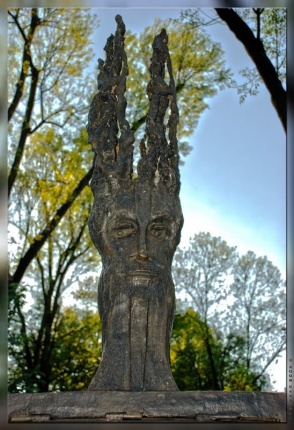 Leonora Carrington, Bronze, Mexico City, 2007, Ausstellung
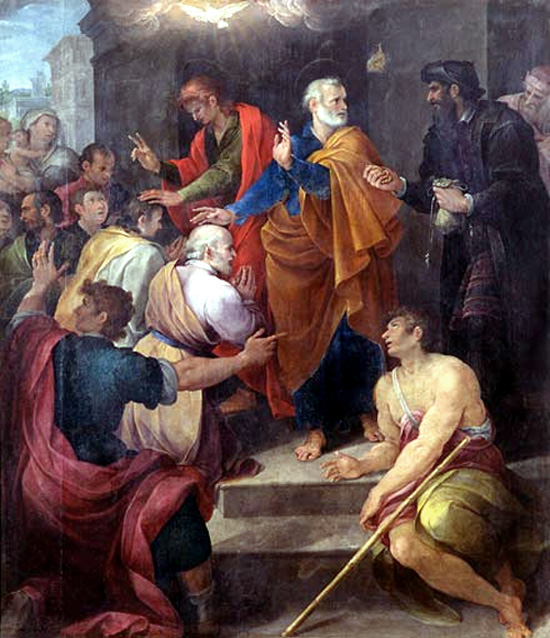 S Sernin , Touluse, Porte Miegeville, 1080-1120  (unterhalb vom Petrus)
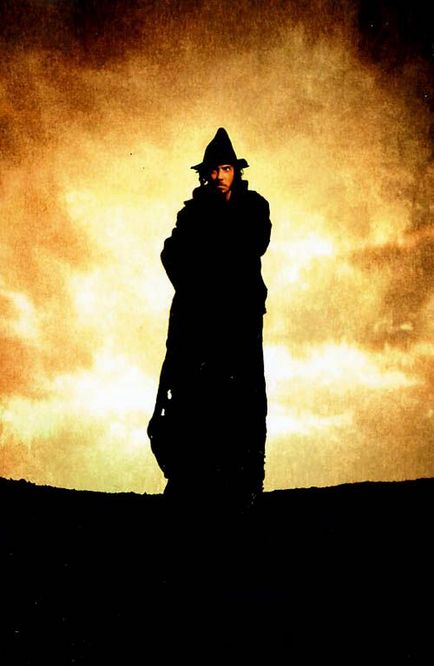 Film UK 1999 mit Ben Hopkins
Avanzino Nucci, Petrus und Simon Magus, 1620, Öl auf Leinwand, 155 x 134 cm, Fondazione Cassa di Risparmio di Perugia
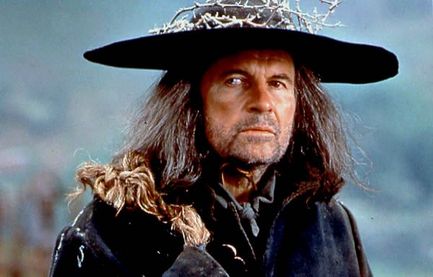 Söding, Geschichte des Urchristentums SS 2012
7. Die Mission in Judäa und Samaria
42
Apg 8,9VAnh.r de, tij ovno,mati Si,mwn prou?ph/rcen evn th/| po,lei mageu,wn kai. evxista,nwn to. e;qnoj th/j Samarei,aj( le,gwn ei=nai, tina e`auto.n me,gan(
	Ein Mann namens Simon aber lebte lange schon in der Stadt und trieb Magie; er brachte das Volk von Samaria außer sich; er nannte sich selbst einen Großen. 

Einheitsübersetzung:Ein Mann namens Simon wohnte schon länger in der Stadt; er trieb Zauberei und verwirrte das Volk von Samarien, da er sich als etwas Großes ausgab.
Lutherbibel: Es war aber ein Mann mit Namen Simon, der zuvor in der Stadt Zauberei trieb und das Volk von Samaria in seinen Bann zog, weil er vorgab, er wäre etwas Großes.
Elberfelder:Ein Mann aber, mit Namen Simon, befand sich vorher in der Stadt, der trieb Zauberei und brachte das Volk von Samaria außer sich, indem er von sich selbst sagte, daß er etwas Großes sei; 
Vulgata:vir autem quidam nomine Simon qui ante fuerat in civitate magus seducens gentem Samariae dicens esse se aliquem magnum.
Söding, Geschichte des Urchristentums SS 2012
8. Die Schlüsselstellung der Kirche von Antiochia
43
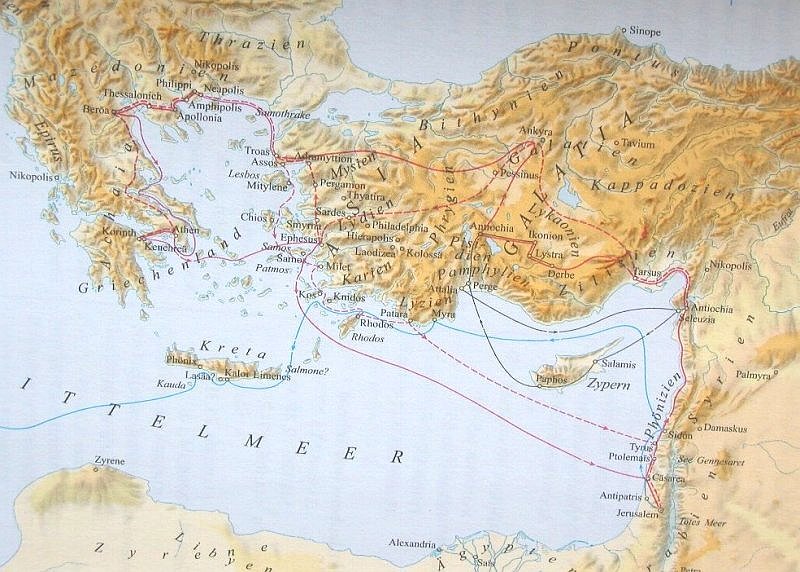 Apg 8,1-41An jenem Tag brach eine große Verfolgung der Kirche in Jerusalem los; alle wurden in die Länder Judäa und Samaria zerstreut, bis auf die Apostel. 2Gottesfürchtige Männer aber bestatteten Stephanus und hielten eine große Totenklage um ihn. 3Saulus jedoch suchte die Kirche zu verwüsten, indem er in die Häuser eindrang und Männer wie Frauen fortschleppte, um sie ins Gefängnis zu werfen. 4Die Zerstreuten aber zogen umher und verkündeten das Wort. 
Apg 11,19ff.19Die wegen der Verfolgung des Stephanus Zerstreuten zogen umher bis Phönizien, Zypern und Antiochia, verkündeten das Wort aber nur Juden. 20Einige jedoch von ihnen, Zyprioten und Zyrenäer, die nach Antiochia kamen, redeten auch zu den Griechen, als sie Jesus den Herrn verkündeten.  21Und die Hand des Herrn war mit ihnen, eine große Zahl wurde gläubig und bekehrte sich zum  Herrn.
Apg 11,22-2622Die Kunde davon drang ans Ohr der Kirche von Jerusalem; da sandten sie Barnabas nach Antiochia aus. 23Der kam und sah die Gnade Gottes und freute sich und ermutigte alle, gemäß ihrem Herzensvorsatz beim Herrn zu bleiben; 24denn er war ein guter Mann, voll des Heiligen Geistes und des Glaubens,; und es wurde viel Volk dem Herrn hinzugegeben.  25Barnabas aber zog nach Tarsus, Saulus aufzusuchen; 26und als er ihn gefunden hatte, brachte er ihn nach Antiochia. 26So kam es, dass sie ein volles Jahr in der Kirche zusammenwaren  und eine starke Volksmenge lehrten . In Antiochia wurden die Jünger erstmals Christen genannt.
Söding, Geschichte des Urchristentums SS 2012
8. Die Schlüsselstellung der Kirche von Antiochia
44
Apg 13,1ff.1In der Kirche von Antiochia gab es Propheten und Lehrer: Barnabas und Simeon, der „Niger“ genannt wurde, und Luzius von Cyrene und Manaën, der mit dem Tetrachen Herodes aufgezogen wurde, und Saulus. 2Da sie dem Herrn dienten und fasteten, sagte der Heilige Geist: „Wählt mir nun Barnabas und Paulus zu dem Werk aus, zu dem ich sie berufen habe.“ 3Da fasteten sie und beteten und legten ihnen die Hände auf und entließen sie.
Söding, Geschichte des Urchristentums SS 2012
8. Die Schlüsselstellung der Kirche von Antiochia
45
Gal 2,11-1611Als aber Kephas nach Antiochien kam, widerstand ich ihm ins Angesicht, weil er durchschaut war. 12Bevor nämlich einige von Jakobus kamen, aß er mit den Heiden; nach ihrem Kommen aber wandte er sich ab und sonderte sich ab, die aus der Beschneidung fürchtend; 13und mit ihm heuchelten alle anderen Juden, sodass auch Barnabas von ihrer Heuchelei mitgerissen wurde. 14Als ich aber sah, dass sie nicht richtig zur Wahrheit des Evangeliums gingen, sagte ich Kephas vor allen: Wenn du als Jude heidnisch und nicht jüdisch lebst – wie kannst du die Heiden zwingen, jüdisch zu werden? 15Wir, der Abstammung nach Juden und nicht aus den sündigen Heiden, wissen (doch), dass kein Mensch aus Werken des Gesetzes gerechtfertigt wird, sondern durch den Glauben an Jesus Christus, und sind zum Glauben an Christus Jesus gelangt, damit wir aus dem Christusglauben gerechtfertigt werden und nicht aus Werken des Gesetzes;  denn aus Werken des Gesetzes wird kein Fleisch gerechtfertigt.
Söding, Geschichte des Urchristentums SS 2012
9. Die Missionsreisen des Paulus
46
Die 1. Missionsreise (Apg 13.14)
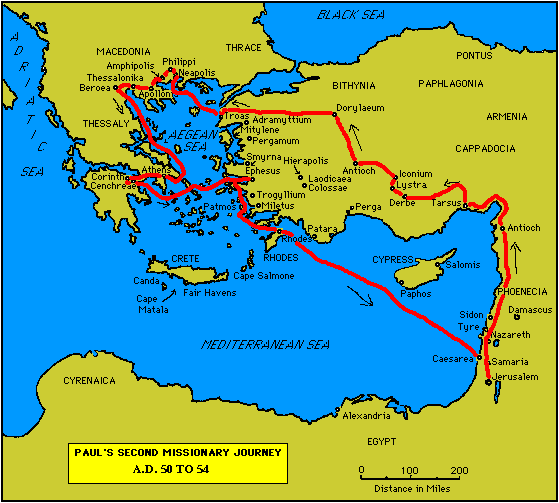 Die 2. Missionsreise (Apg 16-18)
Die 3. Missionsreise (Apg 18-20)
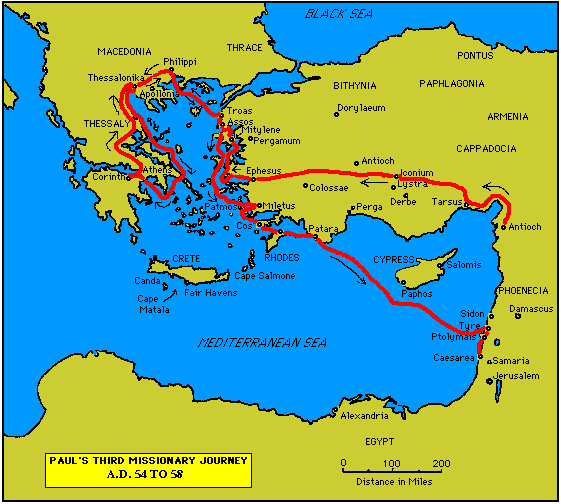 Söding, Geschichte des Urchristentums SS 2012
9. Die Missionsreisen des Paulus
47
Röm 15,18-24.18Ich wage nicht, von etwas zu reden, was nicht Christus durch mich gewirkt hat, zum Gehorsam der Völker, in Wort und Werk, 19in der Kraft von Zeichen und Wundern, in der Kraft des Geistes. So habe ich von Jerusalem aus und rings bis nach Illyrien das Evangelium Christi erfüllt, 20meine Ehre darein setzend, das Evangelium zu verkündigen, wo Christus ungenannt war, damit ich nicht auf eines anderen Fundament aufbaue, 21sondern wie geschrieben steht: „Denen nichts von ihm verkündet wurde, die sollen sehen, und die nichts gehört haben, sollen verstehen“ (Jes 52,15). 22Deshalb bin ich oft gehindert worden, zu euch zu kommen. 23Nun aber, da ich in diesen Gegenden keinen Platz mehr habe und ich schon seit vielen Jahren immer wieder zu euch kommen wollte, 24um nach Spanien zu reisen, hoffe ich, euch auf der Durchreise zu sehen, um von euch ausgerüstet zu werden, nachdem ich mich einige Zeit eurer erfreut habe.
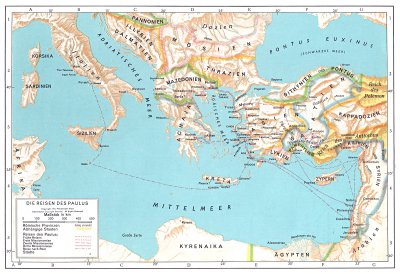 Söding, Geschichte des Urchristentums SS 2012
9. Die Missionsreisen des Paulus
48
1Kor 3,9-17 9Gottes Mitarbeiter sind wir; Gottes Garten, Gottes Haus seid ihr.
	10Gemäß der Gnade Gottes, die mir gegeben ist, habe ich wie ein guter Baumeister das Fundament gelegt. Ein anderer baut darauf auf. Jeder sehe aber zu, wie er aufbaut. 11Denn ein anderes Fundament kann keiner legen neben dem, das gelegt ist, und das ist Jesus Christus. 
	12Ob aber einer auf das Fundament Gold, Silber, Edelsteine, Holz, Schilf oder Stroh baut: 13eines jeden Werk wird sichtbar, der Tag wird es klären, weil es im Feuer offenbar wird. Eines jeden Werk, wie es ist, wird im Feuer geprüft. 14Wessen Werk bleibt, das er aufgebaut hat, wird belohnt; 15wessen Werk verbrennt, wird den Schaden haben; er selbst aber wird gerettet, doch so wie durchs Feuer. 
	16Wisst ihr nicht, dass ihr der Tempel Gottes seid und Gottes Geist in euch wohnt? 17Wer den Tempel Gottes verdirbt, den wird Gott verderben, denn Gottes Tempel ist heilig, und der seid ihr.
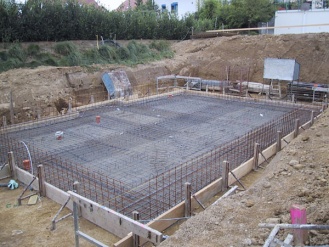 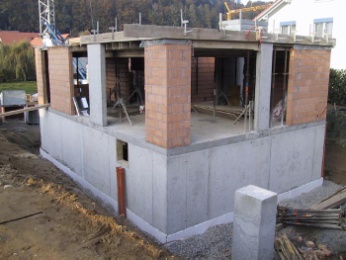 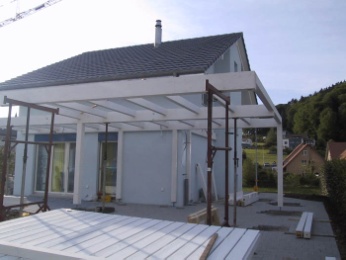 Söding, Geschichte des Urchristentums SS 2012
9. Die Missionsreisen des Paulus
49
1Kor 14,23ff. 23Wenn also die ganze Gemeinde in eins zusammenkommt und alle in Zungen reden, es kommen aber Unkundige oder Ungläubige herein, werden sie nicht sagen: ‚Ihr seid verrückt‘? 24Wenn aber alle prophetisch reden, und es kommt ein Unkundiger oder Ungläubiger herein, wird er von allen geprüft und von allen beurteilt, 25das Verborgene seines Herzens wird offenbar, und so wird er auf sein Angesicht fallen und verkünden: ‚Wahrhaftig, Gott ist mitten unter euch!‘ (Jes 45,14; Sach 8,23)
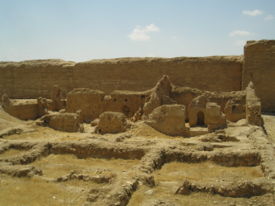 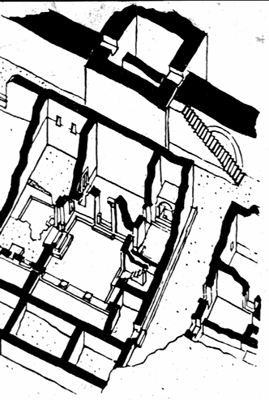 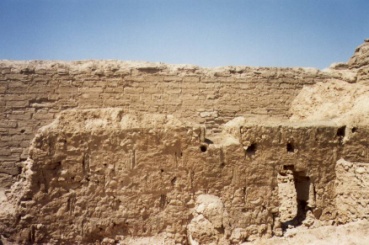 Dura EuroposSynagoge und Hauskirche
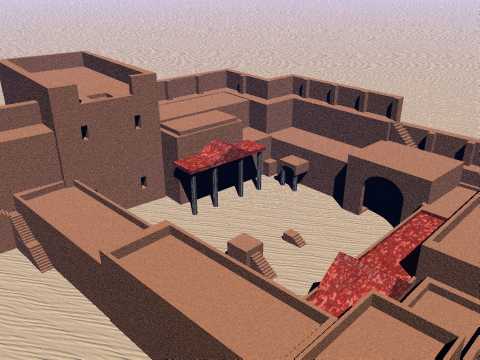 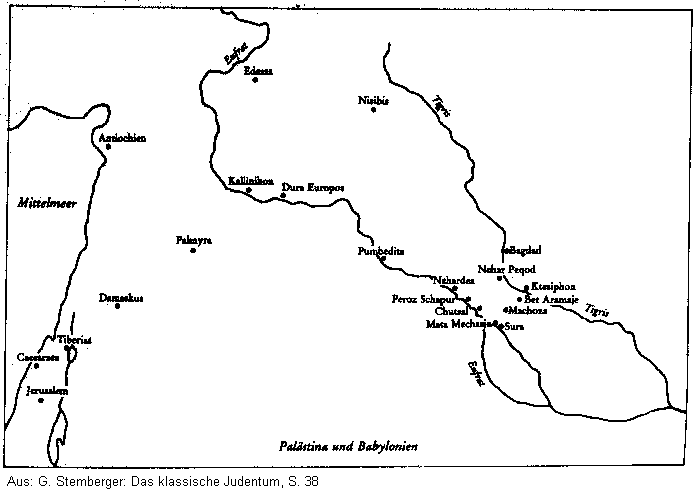 Söding, Geschichte des Urchristentums SS 2012
9. Die Missionsreisen des Paulus
50
1Thess 4,11f.11Setzt eure Ehre darein, ruhig zu leben und euch um eure eigenen Angelegenheiten zu kümmern und mit eigenen Händen zu arbeiten, so wie wir es euch geboten haben, 12damit ihr anständig vor denen draußen lebt und von niemandem abhängig seid. 
1Petr 2,12Führt unter den Heiden einen guten Lebenswandel, damit das, weshalb sie euch schmähen, als ob ihr Böses tätet, durch gute Werke widerlegt wird, so dass sie Gott preisen werden, wenn der Tag der Heimsuchung kommt.
1Petr 3,9Vergeltet nicht Böses mit Bösen und Schmähung mit Schmähung, sondern segnet, weil ihr berufen seid, Segen zu erben.
1Petr 3,17Es ist besser, wenn Gott es will, für Gutestun zu leiden als für Übeltaten.
Söding, Geschichte des Urchristentums SS 2012
10. Rom
51
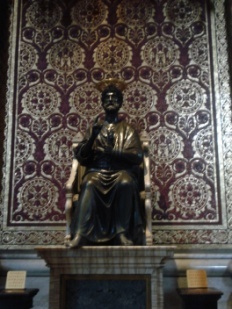 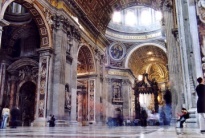 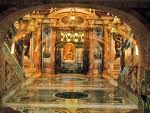 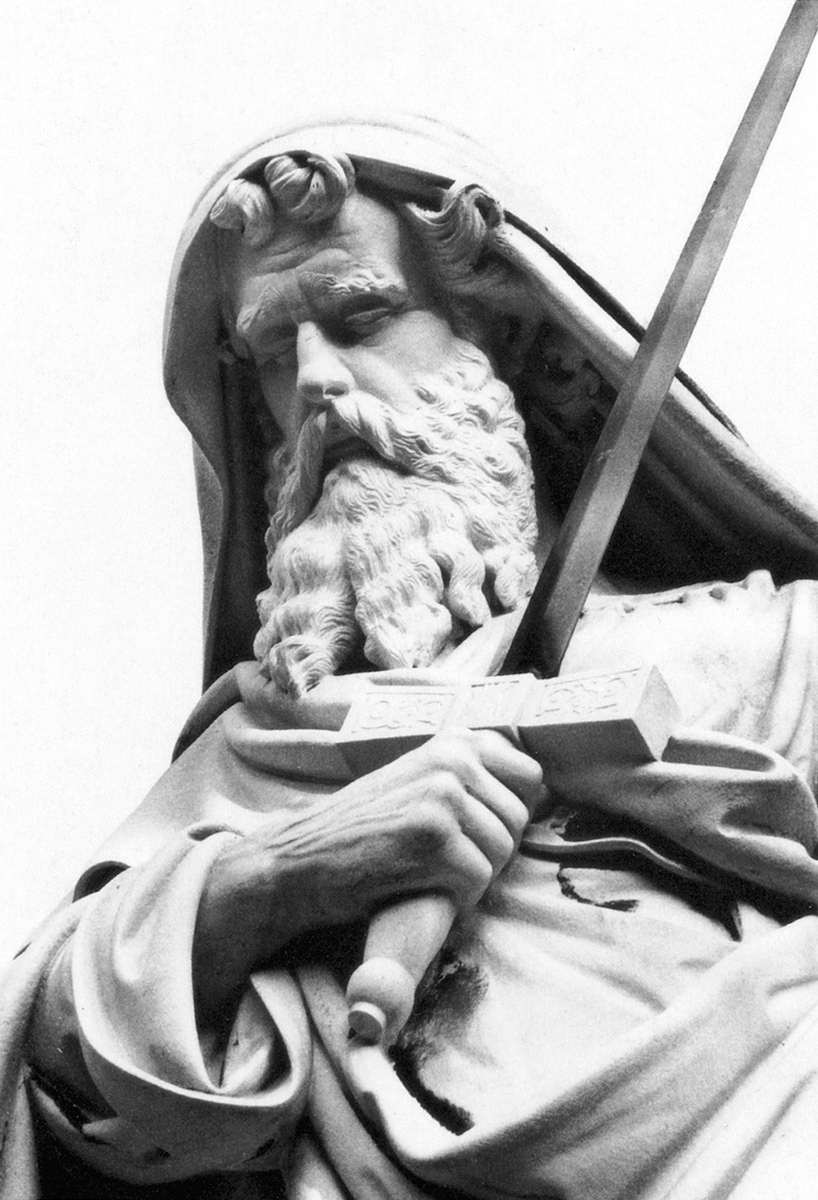 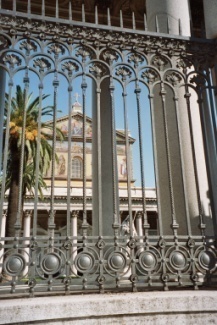 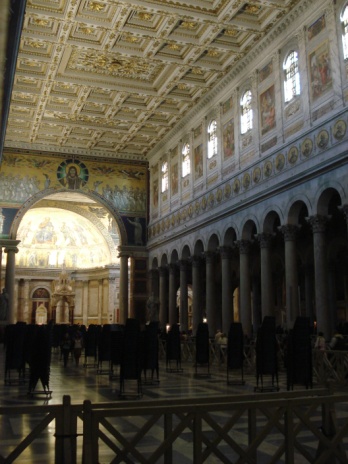 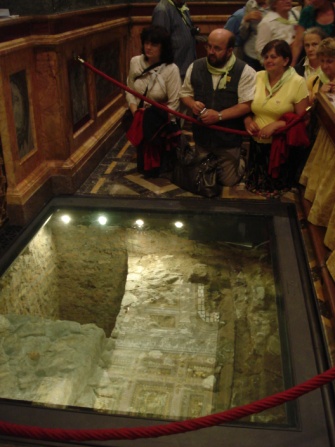 Söding, Geschichte des Urchristentums SS 2012
10. Rom
52
Röm 1,11-1511Denn ich sehne mich danach, euch zu sehen, damit ich euch geistliche Gaben mitgebe, um euch zu stärken, 12das heißt: um zusammen mit euch getröstet zu werden durch den gemeinsamen Glauben, euren wie meinen. 13Ich erkläre euch aber, Brüder, dass ich mir schon oft vorgenommen habe, zu euch zu kommen, aber bis jetzt zu kommen gehindert wurde; ich wollte auch bei euch Frucht bringen wie bei den übrigen Völkern. 14Griechen und Barbaren, Gebildeten und Ungebildeten bin ich es schuldig; 15so liegt mir alles daran, auch euch in Rom das Evangelium zu verkünden.
Söding, Geschichte des Urchristentums SS 2012
10. Rom
53
Röm 15,14f.14Ich bin überzeugt, Brüder, dass ihr voller Güte seid, voller Erkenntnis und fähig, einander zurechtzuweisen. 15Aber ich habe euch einen teilweise kühnen Brief geschrieben, wie um euch zu erinnern, kraft der mir gegebenen Gnade, 16um ein Diener Christi für die Völker zu sein, das Evangelium zu weihen, damit die Opfergabe der Heiden wohlgefällig sei, geheiligt im Heiligen Geist.
Söding, Geschichte des Urchristentums SS 2012
10. Rom
54
Röm 11,17f.17Wenn einige Zweige herausgeschnitten werden, du aber, ein wilder Ölzweig, zwischen sie eingepfropft wurdest und der Wurzel wie des Saftes des Ölbaumes mit teilhaftig wurdest – 18rühme dich nicht gegen die Zweige. Wenn du dich aber gegen sie rühmst – nicht du trägst die Wurzel, die Wurzel trägt dich.
Söding, Geschichte des Urchristentums SS 2012
10. Rom
55
Röm 14,1ff.1Nehmt den im Glauben Schwachen an, ohne Auseinandersetzungen über Zweifelsfragen. 2Der eine glaubt, alles essen zu dürfen, der andere isst nur Gemüse. 3Wer isst, verachtet den nicht, der nicht isst; wer nicht ist, nicht den, der isst. Denn Gott hat ihn angenommen.
Söding, Geschichte des Urchristentums SS 2012
10. Rom
56
Röm 16,17ff.17Ich bitte euch, meine Brüder, auf die zu schauen, die Entzweiung und Ärgernis wider die Lehre bringen, in der ihr unterwiesen seid,. Wendet euch von ihnen ab! 18Denn diese Leute dienen nicht unserem Herrn Christus, sondern ihrem Bauch und täuschen durch Schönrednereien und Segnungen das Herz der Arglosen. 19Doch euer Gehorsam ist zu allen gedrungen; daher freue ich mich über euch und wünsche nur, dass ihr verständig bleibt, offen für das Gute, unzugänglich für das Böse.
Söding, Geschichte des Urchristentums SS 2012
10. Rom
57
Apg 18,1f.„Paulus schied aus Athen und kam nach Korinth. Dort fand er einen Juden namens Aquila, aus Pontus gebürtig, gerade aus Italien vertrieben, und Priskilla, seine Frau, weil Claudius angeordnet hatte, alle Juden aus Rom zu vertreiben. 
Sueton, Claud. XXV,4„Die Juden, die - von Chrestus aufgehetzt - fortwährend Unruhe stifteten, vertrieb er aus Rom.“ (Iudaeos impulsore Chresto assidue tumultuantis Roma expulit.)
Söding, Geschichte des Urchristentums SS 2012
10. Rom
58
Röm 13,6f.6Aus diesem Grunde zahlt ihr ja auch Steuern; denn sie sind von Gott beauftragt, damit sie auch beharrlich ihre Arbeit tun. 7Gebt allen, was ihr schuldet: Steuer, dem Steuer, Zoll, dem Zoll, Furcht, dem Furcht, Ehre, dem Ehre gebührt.
Söding, Geschichte des Urchristentums SS 2012
10. Rom
59
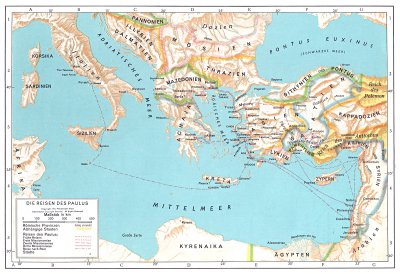 1Petr 1,1Petrus …  den Auserwählten, den Fremdlingen der Diaspora von Pontus, Galatien, Kappadozien, Asien und Bithynien …
1 Petr 4,1313Es grüßen euch die Mitauserwählten in Babylon.
Söding, Geschichte des Urchristentums SS 2012
10. Rom
60
Apg 28
	25Da sie unter einander uneins waren, lösten sie sich, als Paulus ein Wort sagte: „Gut hat der Heilige Geist durch den Propheten Jesaja zu unsren Vätern gesagt: 26‚Geh zu diesem Volk und sage: Mit den Ohren habt ihr gehört und nicht verstanden; mit den Augen gesehen und nicht geschaut, 27denn verhärtet ist das Herz dieses Volkes; ihre Ohren hören schwer; ihre Augen sind geschlossen, dass  sie mit Augen nicht sehen und mit Ohren nicht hören und mit dem Herz nicht verstehen und umkehren und ich sie heile‘ (Jes 6,9f.).  28 Also muss euch bekannt werden:  Dieses Heil Gottes ist den Heiden gesandt; sie werden hören.“ 
	30Er blieb  volle zwei Jahre in seinereigenen Wohnung und empfing alle, die zu ihm kamen. 31Er verkündete die Herrschaft Gottes und das über den Herrn Jesus freimütig und ungehindert.
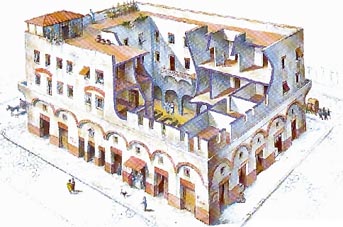 Römisches Mietshaus (Rekonstruktion)
Söding, Geschichte des Urchristentums SS 2012
10. Rom
61
Römischer Sarkophag bei San Sebastiano, Via Appia, Rom
Söding, Geschichte des Urchristentums SS 2012
10. Rom
62
Röm 163Grüßt Aquila und Priska, meine Mitarbeiter in Christus Jesus. … 
	5Grüßt meinen lieben Epainetus, die Erstlingsgabe Asiens für Christus. 
	6Grüßt Maria, die viel für euch gearbeitet hat. 
	7Grüßt Andronikus und Junia(s), meine Landsleute und Mitgefangenen, die angesehen sind unter den Apostel und vor mir Christen geworden sind.
Söding, Geschichte des Urchristentums SS 2012
10. Rom
63
Tacitus, annales 15,44Daher schob Nero, um dem Gerede ein Ende zu machen, andere als Schuldige vor und belegte sie mit den ausgesuchtesten Strafen, die, wegen ihrer Schandtaten verhasst, vom Volk ‚Chrestianer‘ genannt wurden. Der Mann, von dem sich dieser Name ableitet, Christus, war unter der Herrschaft des Tiberius auf Veranlassung des Prokurators Pontius Pilatus hingerichtet worden (Christus Tiberio imperiante per procuratorem Pontium Pilatum supplicio adfectus erat).
Söding, Geschichte des Urchristentums SS 2012
10. Rom
64
Apg 20,22ff.„22Und nun, siehe, ziehe ich, gebunden durch den Geist, nach Jerusalem, und was dort mit mir geschehen wird, weiß ich nicht – 23nur dass der heilige Geist in jeder Stadt mir bezeugt, dass Fesseln und Marter meiner warten. 24Aber ich achte meines Lebens keiner Rede wert, wenn ich meinen Lauf vollende und den Dienst, den ich vom Herrn  Jesus empfangen habe, das Evangelium der Gnade Gottes zu bezeugen.“
Söding, Geschichte des Urchristentums SS 2012
10. Rom
65
1Klem 5,6f.Siebenmal in Ketten, vertrieben, gesteinigt, Herold im Osten wie im Westen, empfing er den echten Ruhm für seinen Glauben. Er lehrte die ganze Welt Gerechtigkeit, kam bis an die Grenze des Westens und legte vor den Machthabern Zeugnis ab. So schied er aus der Welt und gelangte an den heiligen Ort, das größte Beispiel der Geduld.
Söding, Geschichte des Urchristentums SS 2012
10. Rom
66
Acta Pauli 113Der Kaiser gab den Befehl, alle Gefangenen mit Feuer zu verbrennen, Paulus aber zu enthaupten nach römischem Gesetz.5Darauf stellte sich Paulus hin gegen Osten gerichtet und erhob die Hände zum Himmel und betete lange; und nachdem er  im Gebet auf Hebräisch mit den Vätern sich unterredet hatte, neigte der den Hals, ohne noch weiter  zu sprechen.                       (Übersetzung: Wilhelm Schneemelcher)
Söding, Geschichte des Urchristentums SS 2012
10. Rom
67
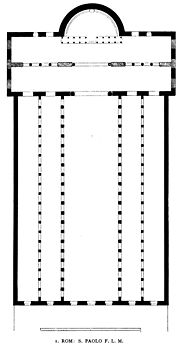 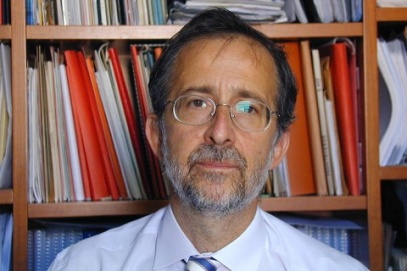 Rekonstruktion Giorgio Filippi
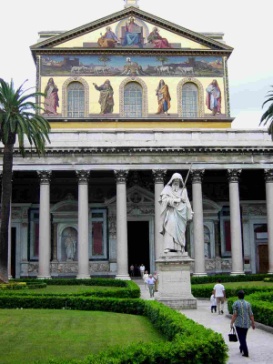 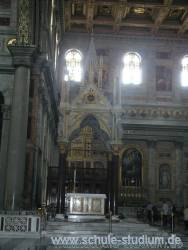 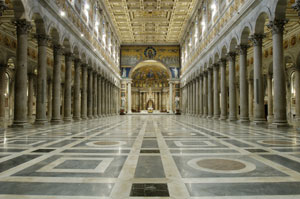 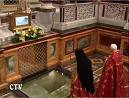 Söding, Geschichte des Urchristentums SS 2012
10. Rom
68
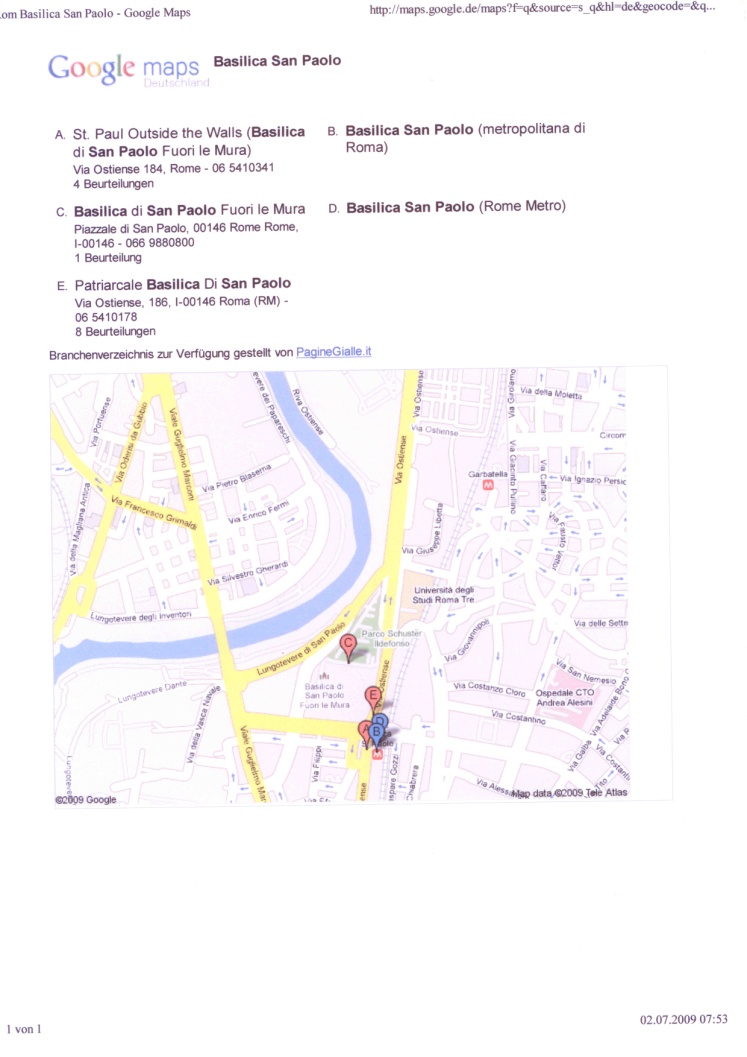 St. Paul liegt vor den Mauern auf dem Gebiet einer alten Nekropole an der Straße nach Ostia im  Überschwemmungsgebiet des Tiber.
Söding, Geschichte des Urchristentums SS 2012
10. Rom
69
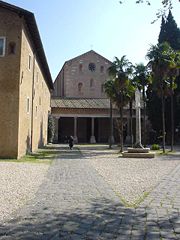 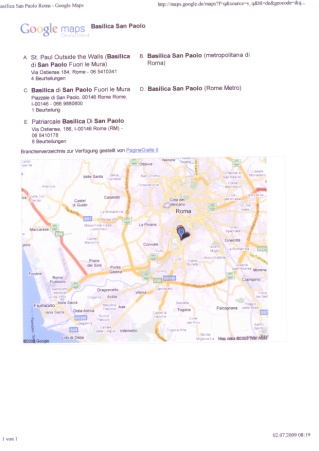 Tre Fontane südlich von St. Paul vor den Mauern ist der überlieferte  Ort der Enthauptung des Apostels.
Söding, Geschichte des Urchristentums SS 2012
10. Rom
70
Blick auf die Apsis der konstantinischen Basilika und das Pflaster der römischen Straße.
Söding, Geschichte des Urchristentums SS 2012
10. Rom
71
Blick durch das geöffnete Gitter in St. Paul vor den Mauern.
Söding, Geschichte des Urchristentums SS 2012
10. Rom
72
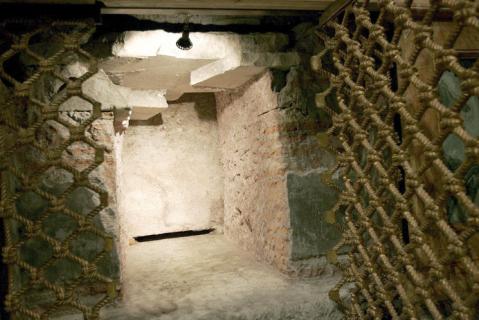 Blicke in den Grabraum
Söding, Geschichte des Urchristentums SS 2012
10. Rom
73
Die Grabplatte mit lateinischer Inschrift
Söding, Geschichte des Urchristentums SS 2012
10. Rom
74
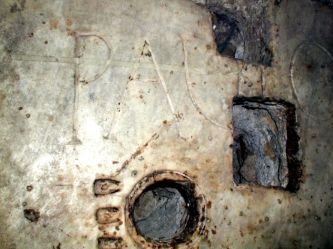 Der Anfang der Inschrift
Die später verschlossenen Löcher in der Grabplatte für Weihegaben.
Söding, Geschichte des Urchristentums SS 2012
10. Rom
75
Joh 21,18f.„18Amen, amen, ich sage dir: Als du jung warst, hast du dich selbst gegürtet und bist gegangen, wohin du wolltest. Aber alt geworden, wirst du deine Hände ausstrecken, und ein anderer wird dich gürten und führen, wohin du nicht willst.“19Das sagte er, um anzudeuten, durch welchen Tod er Gott verherrlichen werde. Und dies gesagt, sprach er zu ihm: „Folge mir nach!“
Söding, Geschichte des Urchristentums SS 2012
10. Rom
76
1Klem 5,2ff.2Aus Neid und Missgunst wurden die größten und gerechtesten Säulen verfolgt und kämpften bis zum Tod. 3Halten wir uns die tapferen Apostel vor Augen: 4Petrus, der wegen unberechtigter Eifersucht nicht eine oder zwei, sondern viele Mühsal zu erdulden hatte und so, weil er Zeugnis abgelegt hatte, an den gebührenden Ort der Herrlichkeit gelangte.
Söding, Geschichte des Urchristentums SS 2012
10. Rom
77
Ascensio Isaiae 4,2f.Ein ungerechter König, ein Muttermöder, wird den Garten, den die zwölf Apostel des Geliebten gepflant haben, verwüsten, und von den Zwölfen wird einer in seine Hand gegeben. 
Petrusapokalypse 14„Ich habe es , Petrus, zu dir gesagt und dir kundgetan: Gehe nun hinaus und wandere in die Stadt des Westens in den Weinberg, den ich dir zeigen werde ... Und du bist auserwählt in der Hoffnung, auf welche ich dich habe hoffen lassen. Und sende also in die Welt meine Botschaft in Frieden. Denn es hat sich gefüllt der Quell meines Wortes, die Hoffnung des Lebens, und plötzlich ist die Welt entrafft.”
Söding, Geschichte des Urchristentums SS 2012
10. Rom
78
Eusebius, hist. eccl. II 25,7(Der stadtrömische Presbyter Gaius zum Phryger Proklos)„Ich bin im Stande, die Siegesmale (tropaia) der Apostel zu zeigen. Denn wenn du zum Vatikan oder auf die Straße nach Ostia gehen willst, wirst du die Siegesmale derer finden, die die Kirche gegründet haben.“
Söding, Geschichte des Urchristentums SS 2012
10. Rom
79
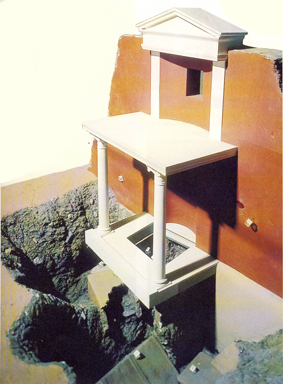 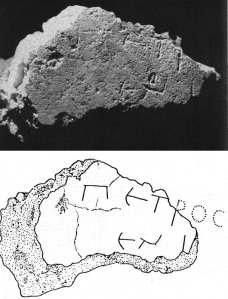 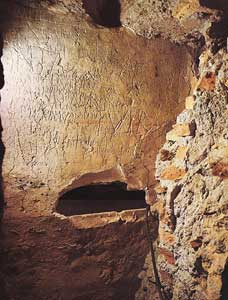 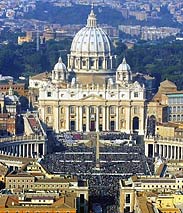 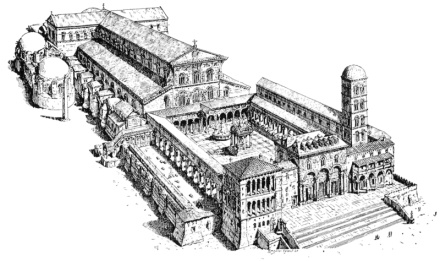 Alt  St. Peter
Tropaion des Gaius (um 160 n. Chr.)
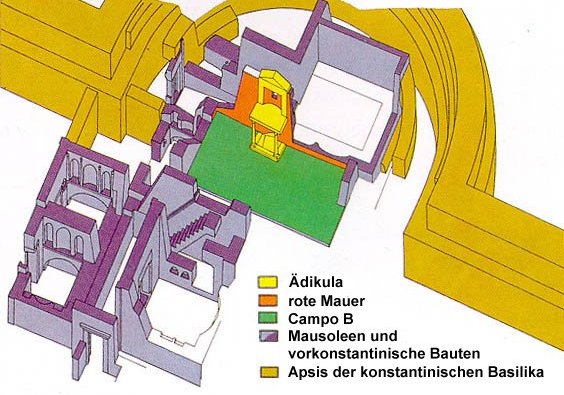 Der Zirkus des Nero beim Vatikan (Rekonstruktion)
Söding, Geschichte des Urchristentums SS 2012
11. Orientierung am Ursprung
80
Gal 6,16Friede und Erbarmen über alle, die sich an diese Richtschnur halten, und über das Israel Gottes.
Söding, Geschichte des Urchristentums SS 2012